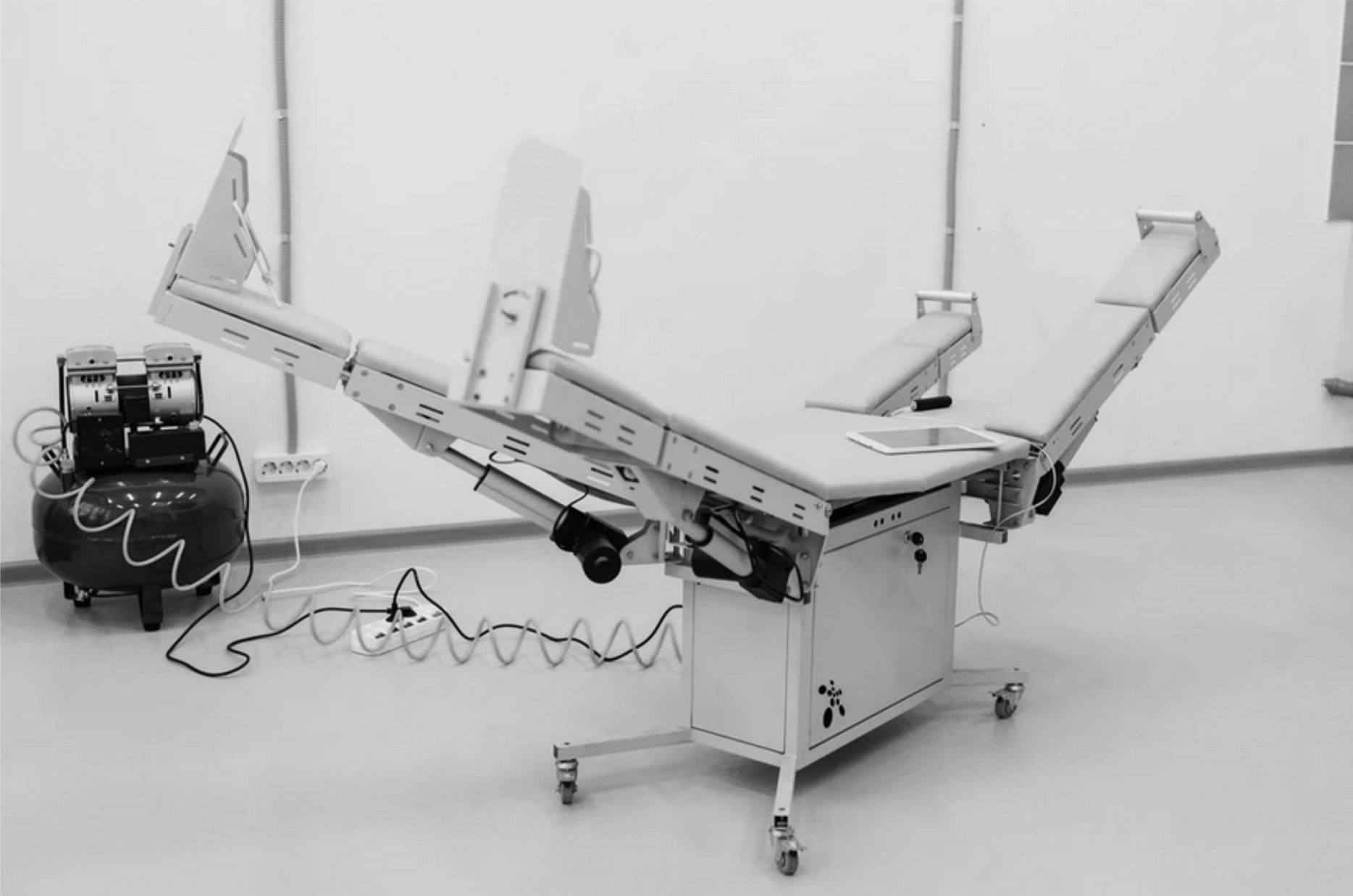 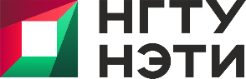 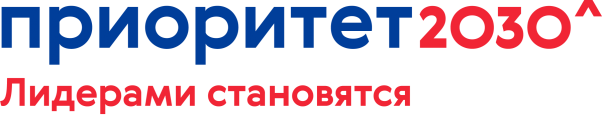 НОВЫЕ 
ИНЖЕНЕРНЫЕ 
РЕШЕНИЯ 
И ИСКУССТВЕННЫЙ 
ИНТЕЛЛЕКТ 
ДЛЯ БИОМЕДИЦИНЫ
Руководитель: 
Баянов Евгений Викторович, 
к.ф-м.н.
ТЕХНОЛОГИЧЕСКИЕ ПРОДУКТЫ СП 3
Био_Тех
Мед_IT
Мед_Тех
РАЗРАБОТКИ
РАЗРАБОТКИ
РАЗРАБОТКИ
ПАРТНЁРЫ-ЗАКАЗЧИКИ
ПАРТНЁРЫ-ЗАКАЗЧИКИ
ПАРТНЁРЫ-ЗАКАЗЧИКИ
КЛЮЧЕВЫЕ РЕЗУЛЬТАТЫ СП 3
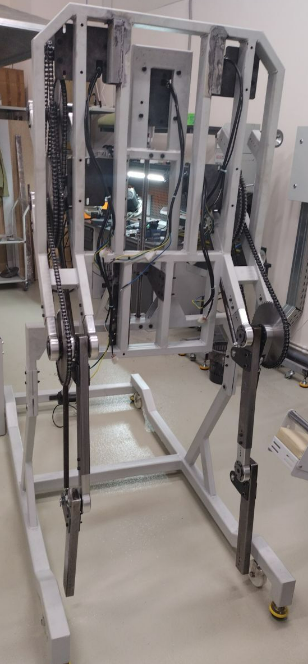 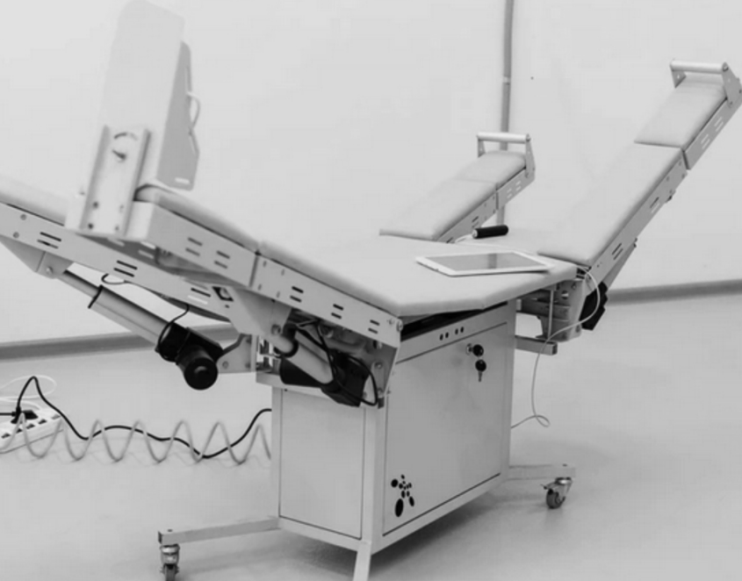 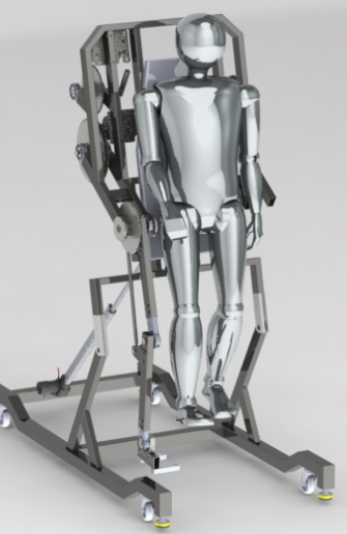 26 публикаций 
в авторитетных СМИ
КЛЮЧЕВЫЕ РЕЗУЛЬТАТЫ СП 3
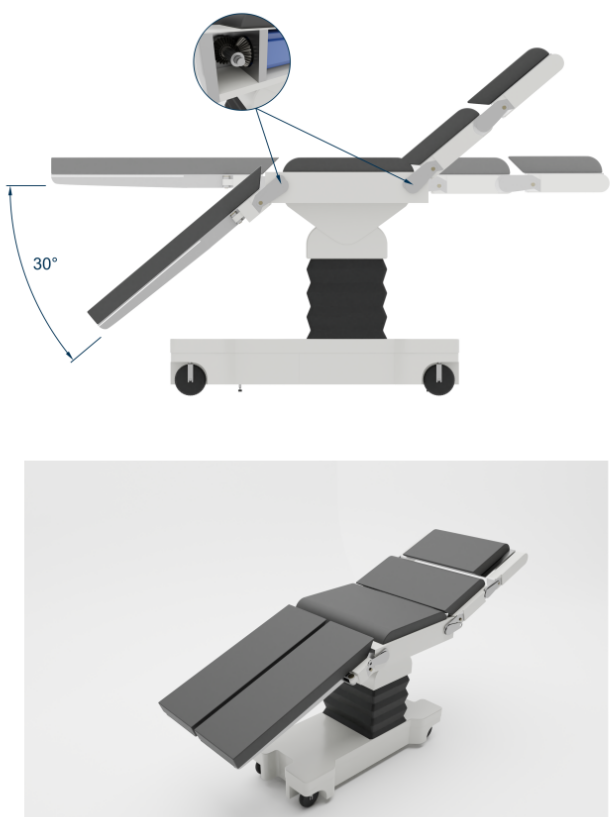 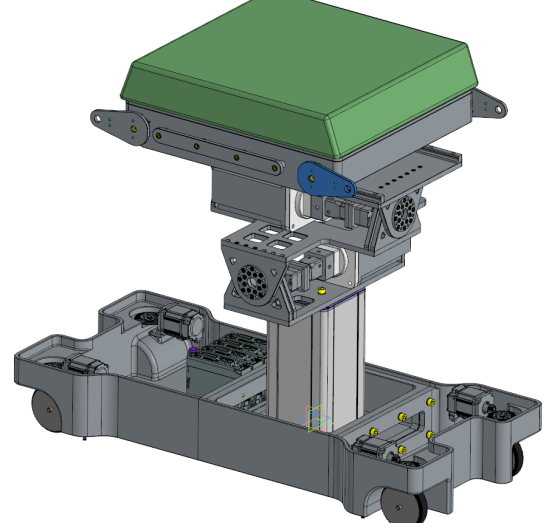 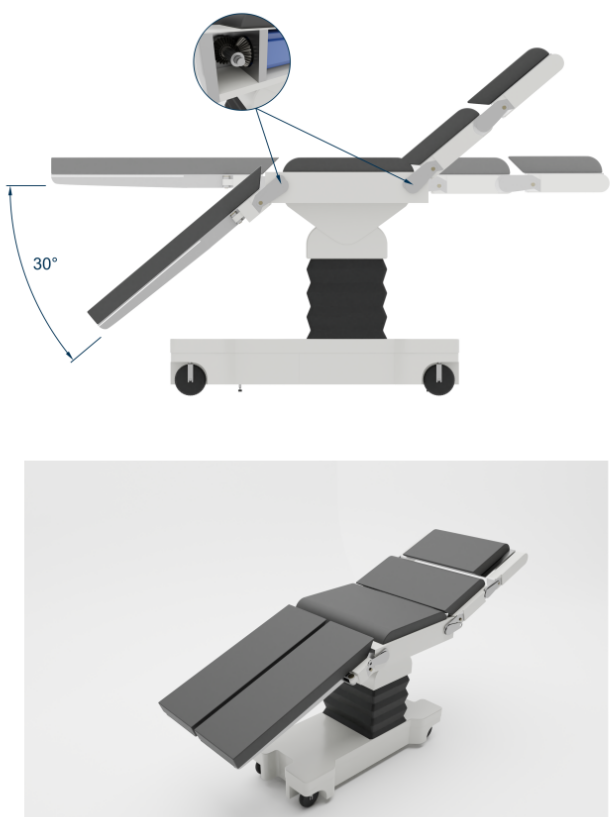 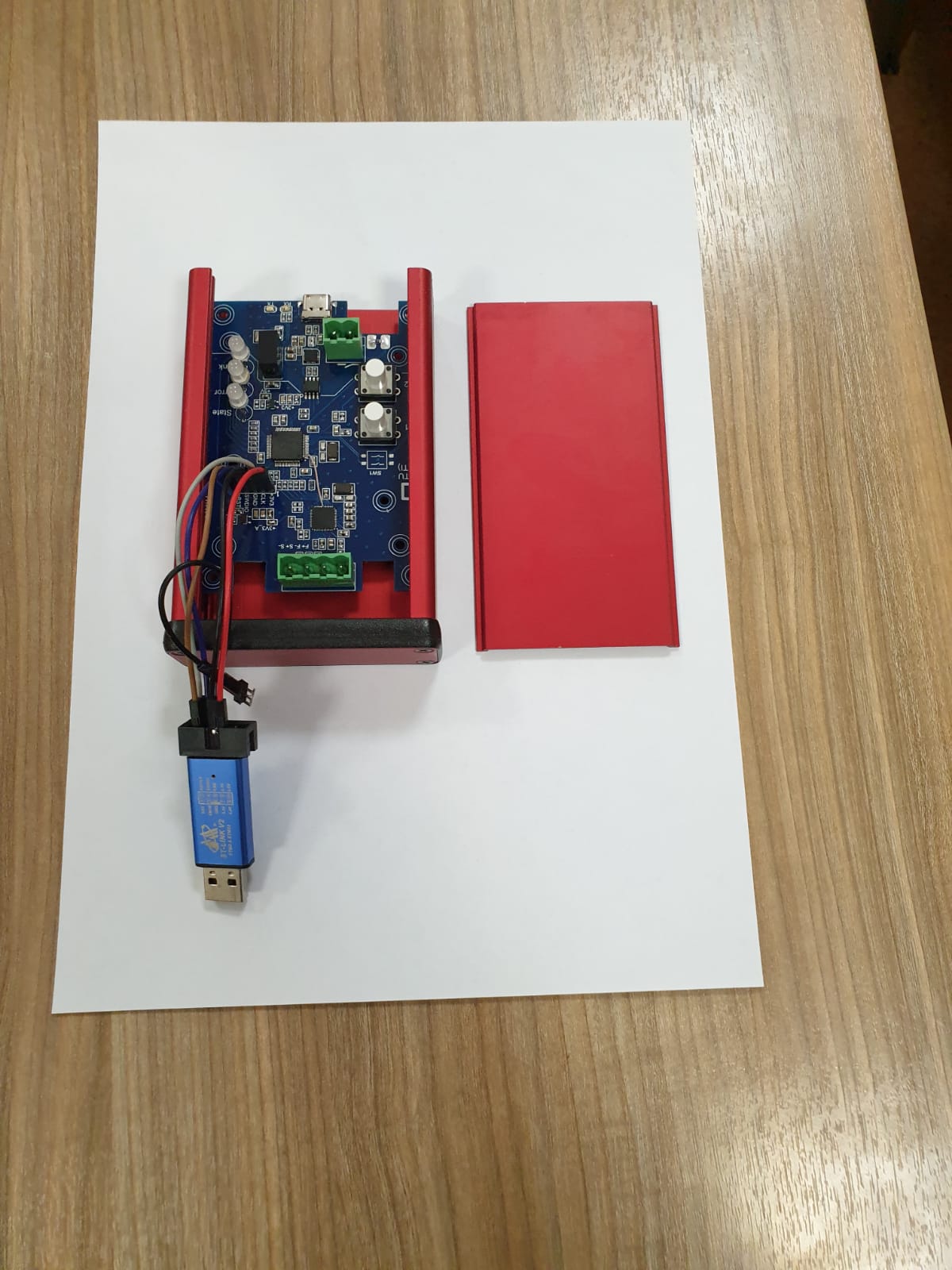 КЛЮЧЕВЫЕ РЕЗУЛЬТАТЫ СП 3
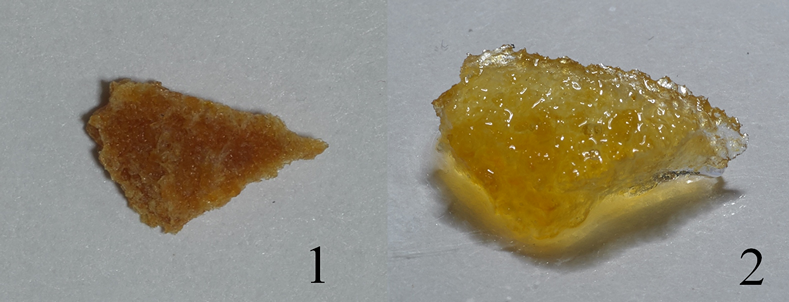 ВЕНТРУМ-ГЕЛЬ перспективное антибактериальное средство с бактериофагами
Безопасный и нетоксичный для клеток человека
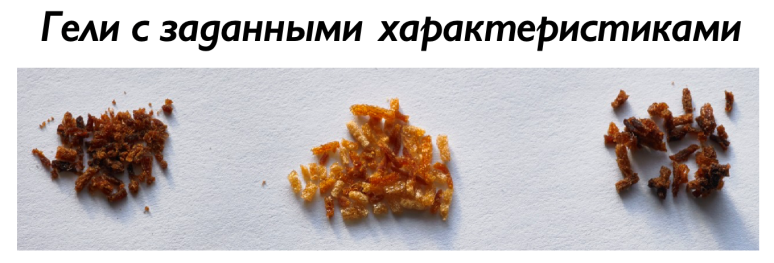 ПЛАНТУМ-ГЕЛЬ – 
улучшение качества почв
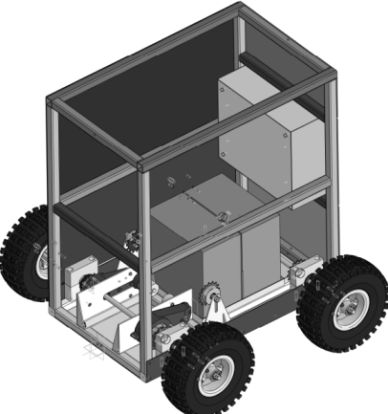 АЮМЕНТА-ГЕЛЬ — перспективное 
Средство доставки пробиотических 
Препаратов животным
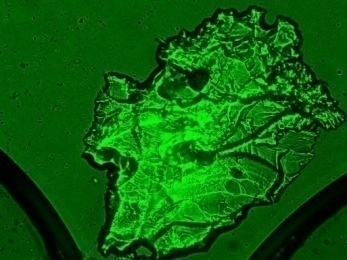 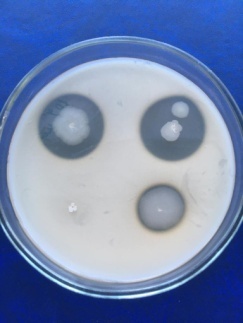 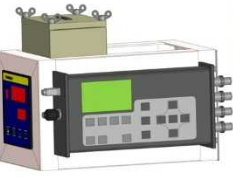 Пробиотик помогает переваривать жиры, углеводы и белки
5 публикаций в авторитетных СМИ
КЛЮЧЕВЫЕ РЕЗУЛЬТАТЫ СП 3
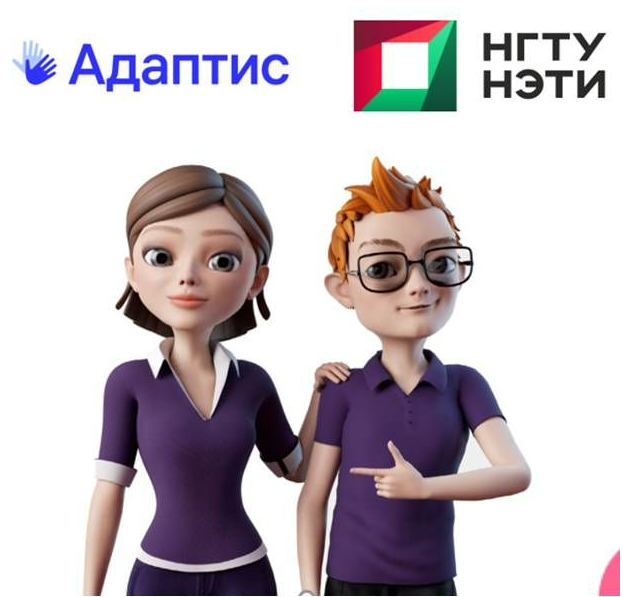 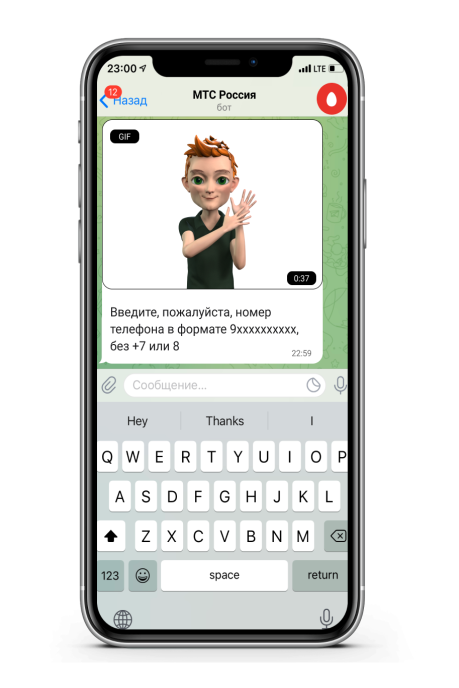 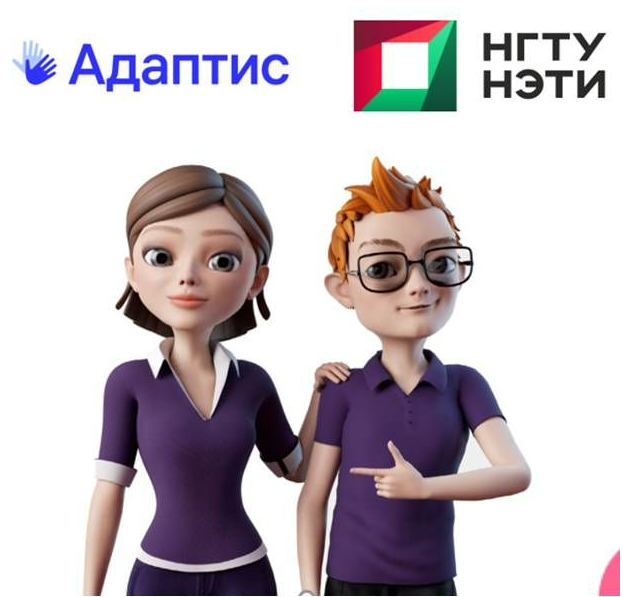 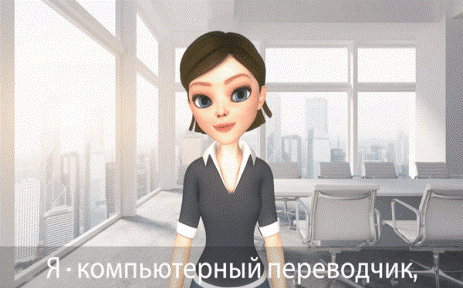 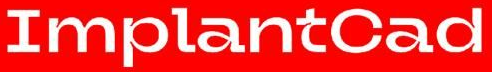 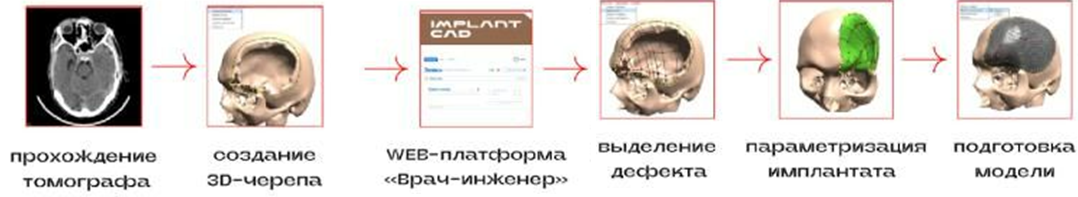 27 публикаций в авторитетных СМИ
27.09.22 г.: ЭКСПЕРТНАЯ СЕССИЯ «МЕДБИОТЕХ СИБИРИ»
Профильные министерства НСО
Медицинские учреждения
Научно-производственные компании
Предприятия АПК
21 эксперт
«…У нас есть базовое соглашение о сотрудничестве, и нам бы хотелось попасть в перечень учреждений, участвующих в консорциуме, поскольку мы взаимодействуем по всем реализующимся проектам…».
Зам. директора по науке 
Новосибирского НИИТО И. Кирилова
«…Вопрос реабилитации сегодня стоит на первом месте… Набор реабилитационного оборудования от отечественных производителей - это большое поле для взаимодействия системы здравоохранения и медицинской промышленности. Апробацию можно проводить в научно-исследовательских институтах, и мы готовы сотрудничать…».
Министр здравоохранения 
Новосибирской области К. Хальзов
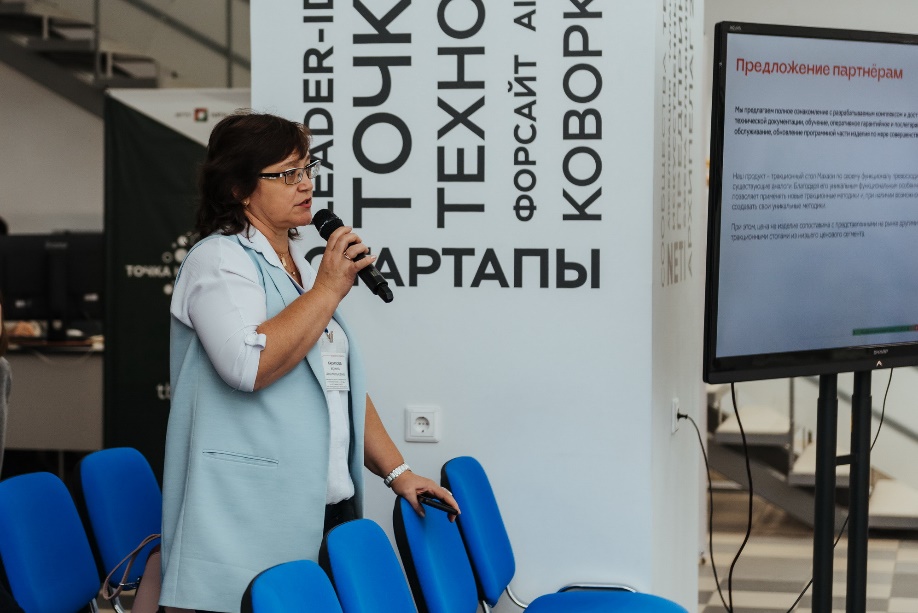 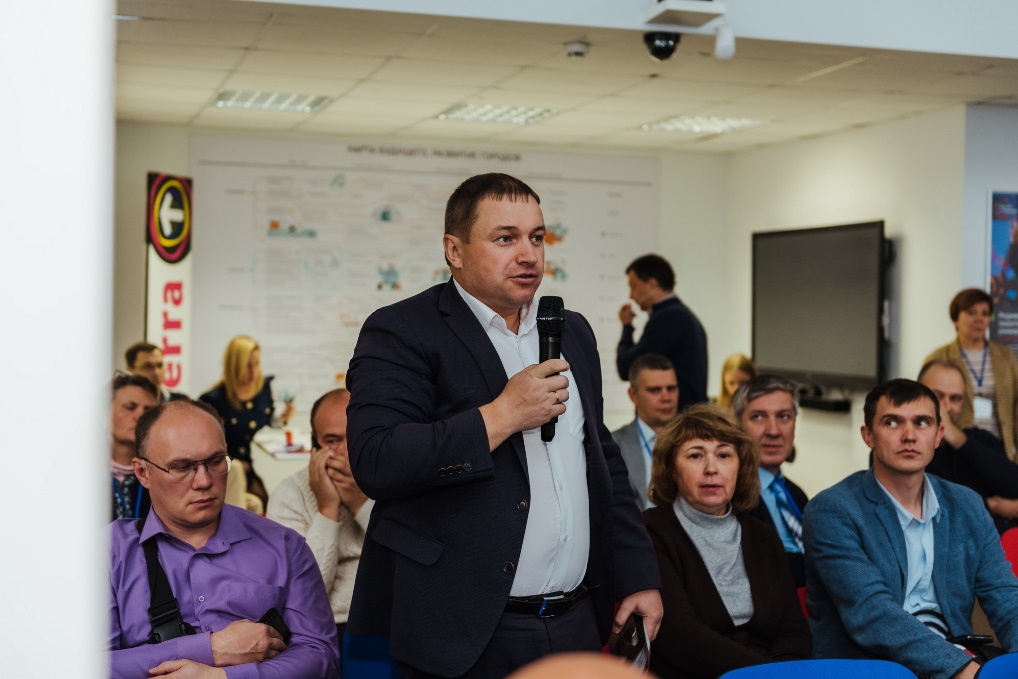 КОЛИЧЕСТВЕННЫЕ РЕЗУЛЬТАТЫ СП 3
ВЛИЯНИЕ РЕЗУЛЬТАТОВ НА ВУЗ
НГТУ НЭТИ — Центр компетенций в области «МедБиоТех»

Межфакультетское направление медицинской робототехники

Трансфер технологий (проект с ООО «АДАПТИС»)

Новое направление исследований «Биофизика» с новой командой научных сотрудников
ПЛАНЫ РЕАЛИЗАЦИИ НА 2023-24 гг.
Испытание прототипа операционного стола. Проектирование и создание прототипов модификаций стола «Цельс-армия» и «Цельс-инновация»;
«Махаон», «Гефест» - обновление дизайна, производство, клинические испытания;
Система распознавания РЖЯ и машинный перевод для мобильных устройств и стационарных компьютеров;
Веб-платформа для подбора биогелей;
Тестирование биогелей и разработка схемы лечения крупнорогатого скота;
Разработка программного обеспечения и сертификация роботизированного газоанализатора для обнаружения кетоза .
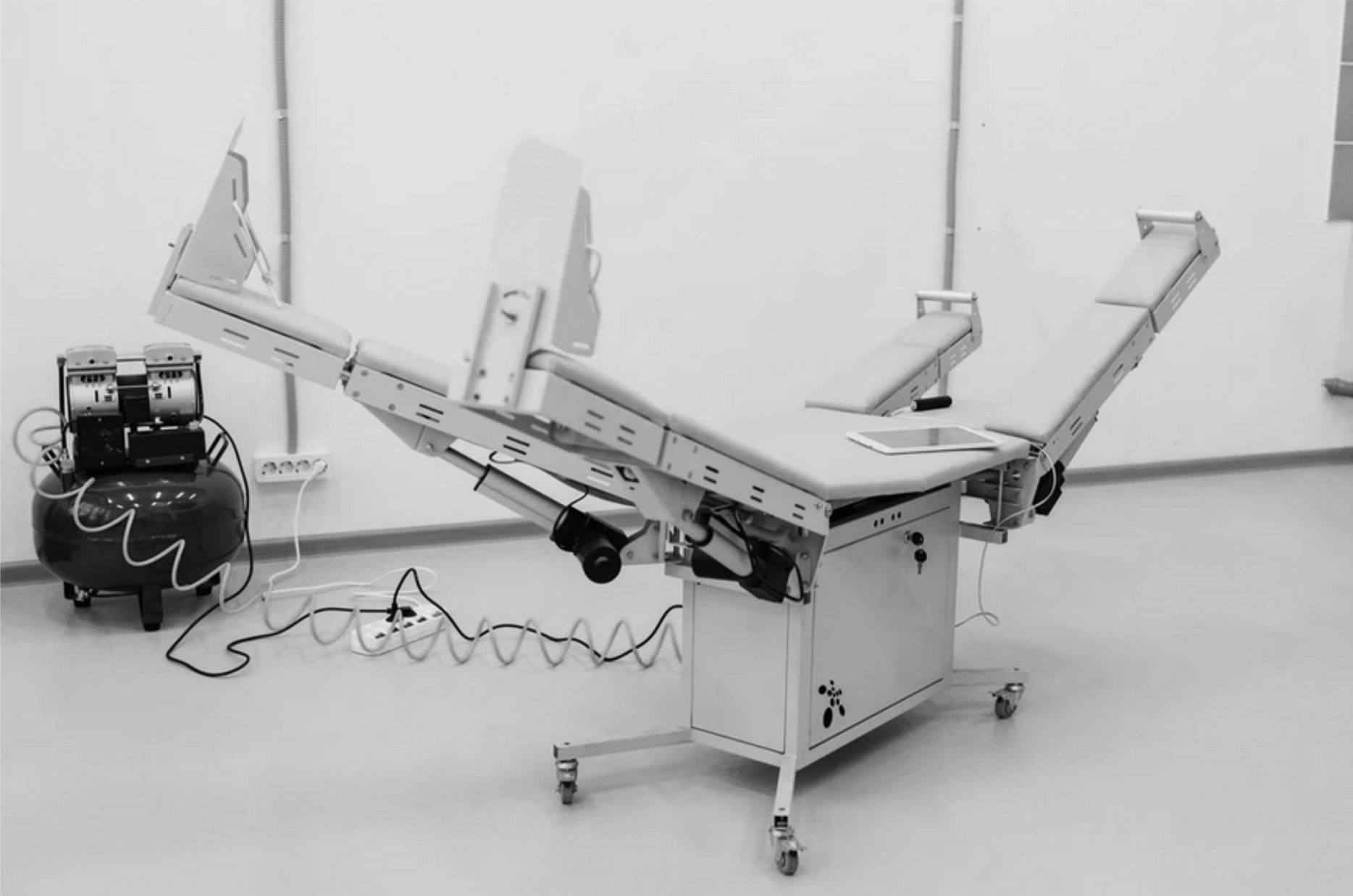 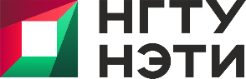 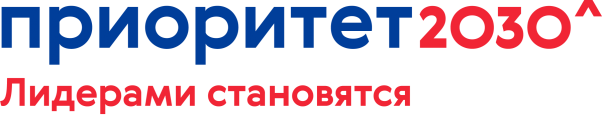 НОВЫЕ 
ИНЖЕНЕРНЫЕ 
РЕШЕНИЯ 
И ИСКУССТВЕННЫЙ 
ИНТЕЛЛЕКТ 
ДЛЯ БИОМЕДИЦИНЫ
Руководитель: 
Баянов Евгений Викторович, 
к.ф-м.н.